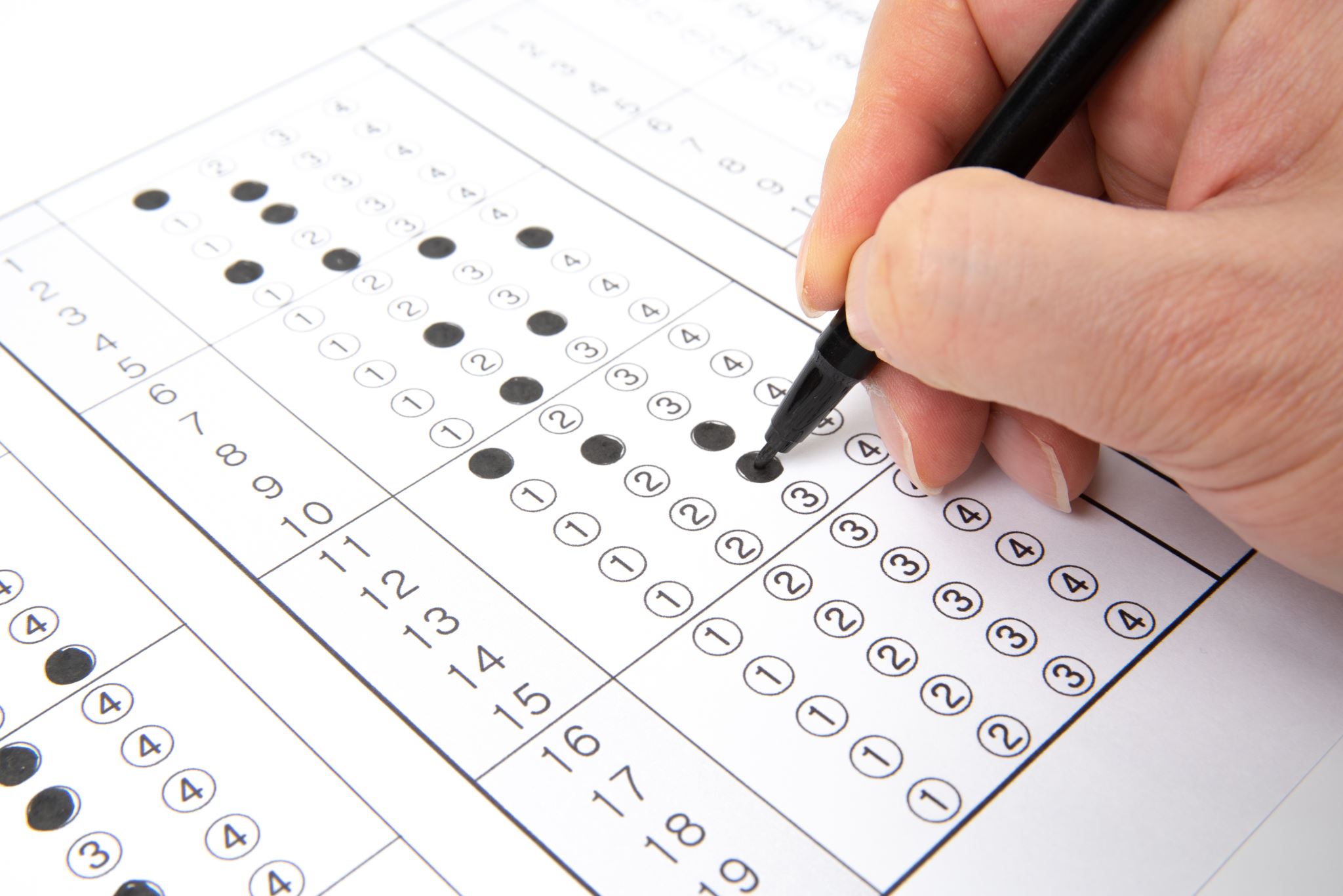 ACO EDI Group Survey
Organisations that took part
Q2. Does your organisation have a strategy or plan to increase equality, diversity and / or inclusion (EDI)?
Q3. Within your organisation, in which areas have you made progress with aiming to increase EDI?
Q4. Within your organisation, in which areas are you keen to increase EDI?
Q5. Are there any specific areas of EDI which your organisation is particularly focused on or interested in?
Q6. How do you think the ACO could best support member organisations with developing EDI?
Q7. Would you / your organisation have good practice examples of EDI work you would be able / willing to share with other ACO members?
Comments
Q2. Does your organisation have a strategy or plan to increase equality, diversity and / or inclusion (EDI)?

We have had a staff working group for the last 3 years, looking at how we can continue to keep EDI in all our work, as a matter of course. We've arranged training, updated the website, revised policies and strategies, and looked widely at EDI from neuro and disability to ethnicity and gender.

We have engaged a EDI consultant and established an internal steering group.
Q3. Within your organisation, in which areas have you made progress with aiming to increase EDI?

We have a diverse board, but we're always looking to improve

We recurrently undertaking a period of strategic development, through which we are seeking (in part) to review EDI.



Q4. Within your organisation, in which areas are you keen to increase EDI?

Internal policies and practices; diversifying donor database
Q5. Are there any specific areas of EDI which your organisation is particularly focused on or interested in? 

Those for whom English is not their first language (overlaps with race).

Religion/belief

Q6. How do you think the ACO could best support member organisations with developing EDI?

I don't think it should be a specific forum, rather it should be integrated in every forum/applied to every forums
Support when recruitment required